WELCOME
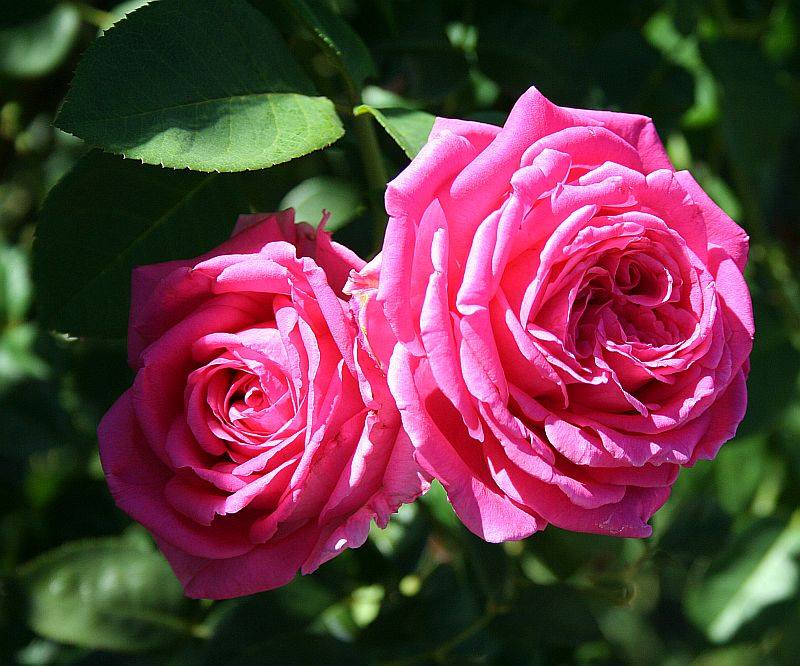 Identity
MD.BILLAL HOSSAIN.                                           CLASS-SIX
KHOJEKHANI AYESHA SIDDIKA G.D.                SUB-ENGLISH-2nd Paper
MADRASAH,SREEPUR,GAZIPUR                       GRAMMAR (Sentence)
E-MAIL-billalpatka71@gmail.com.
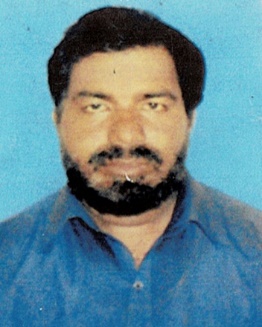 Every day we speak Diffrerent Kinds of Speeches.This speech which we speak  every day is a Sentence.A group of words  having a a full meaning is called a sentence.Dear students look  at this Sentences and pictures  given below:-     1.They are playing cricket.
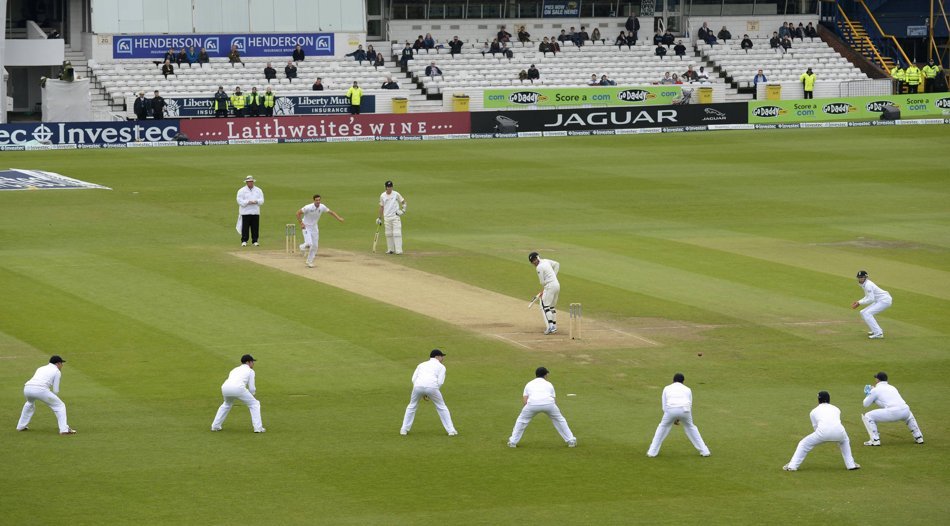 2.What is  this?
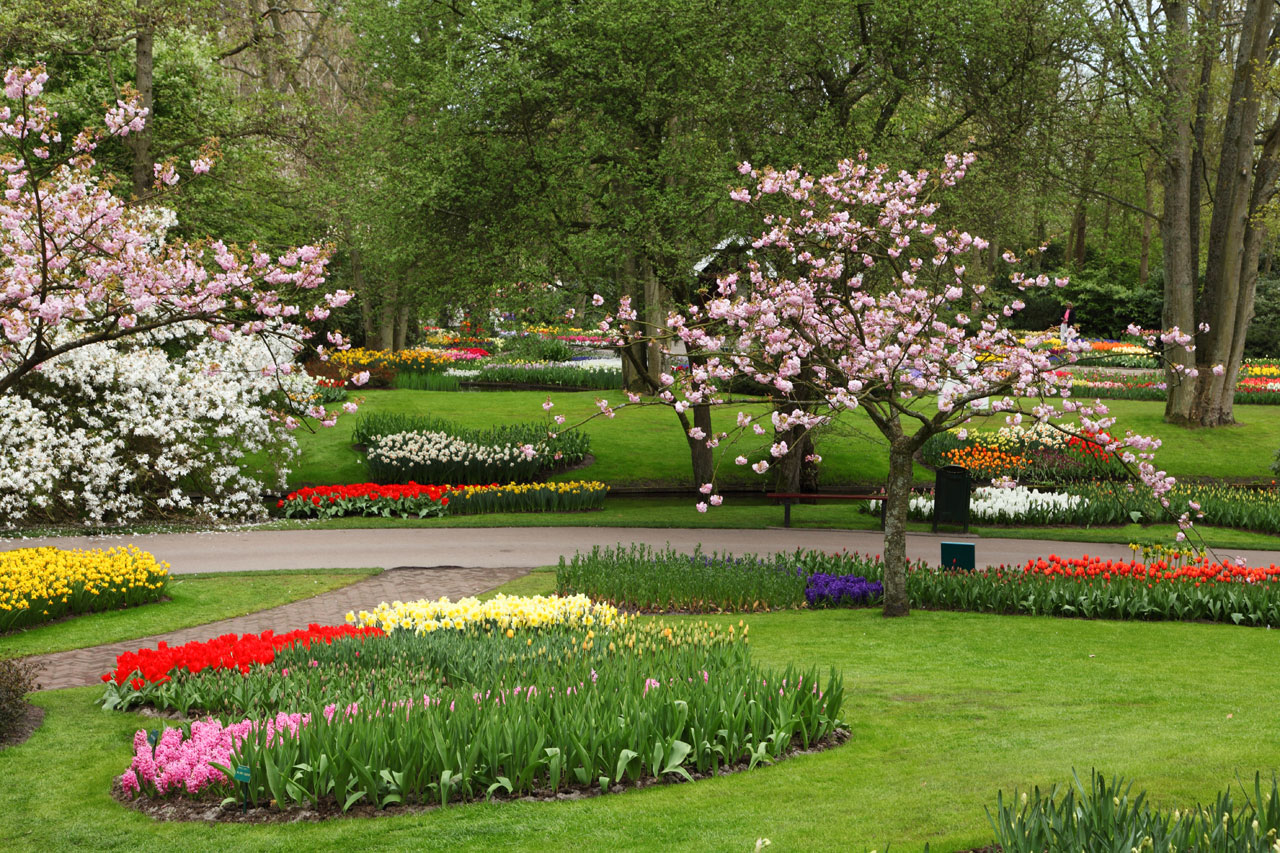 3.Don’t wet in the rain.
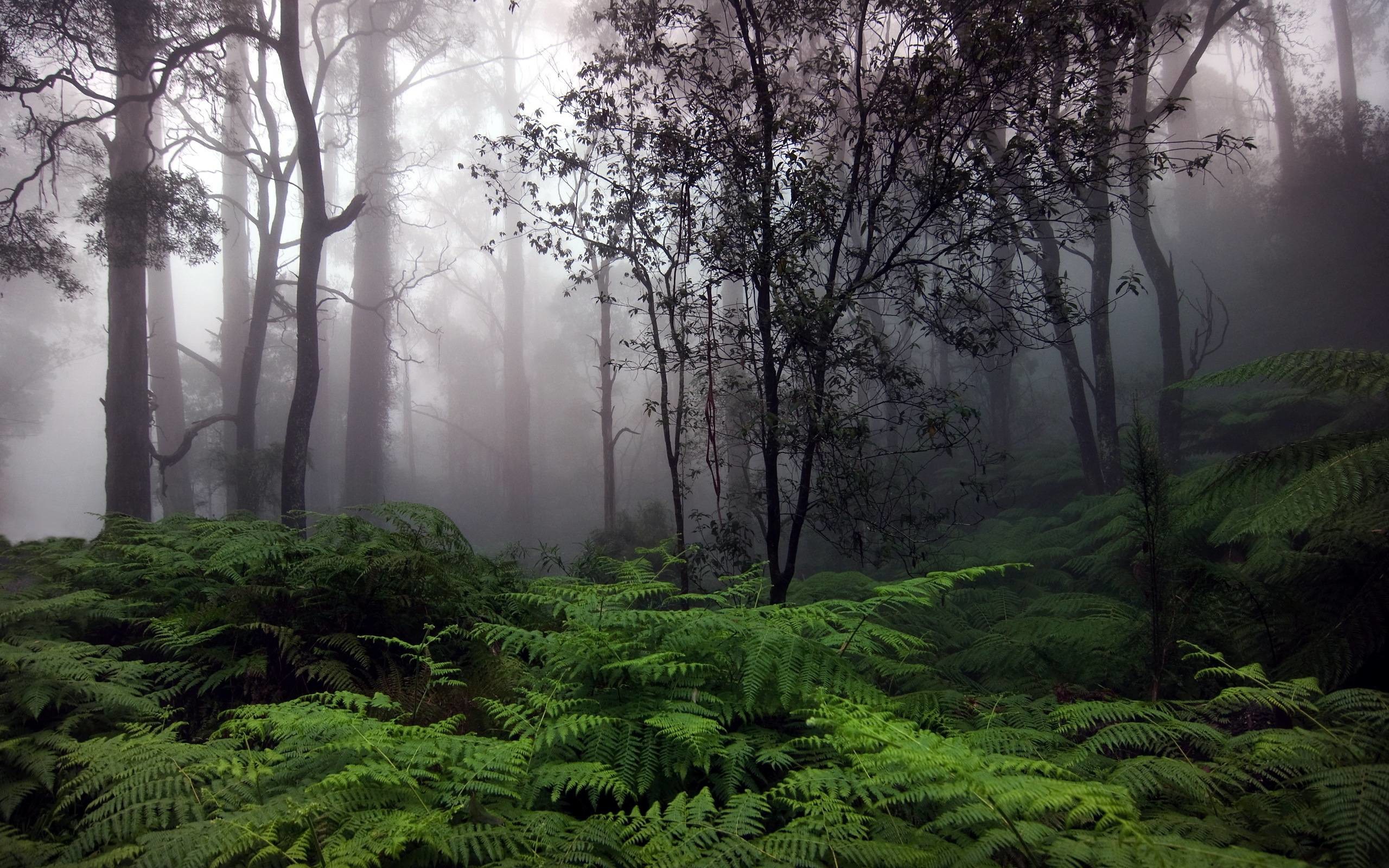 4.May Allah help you.
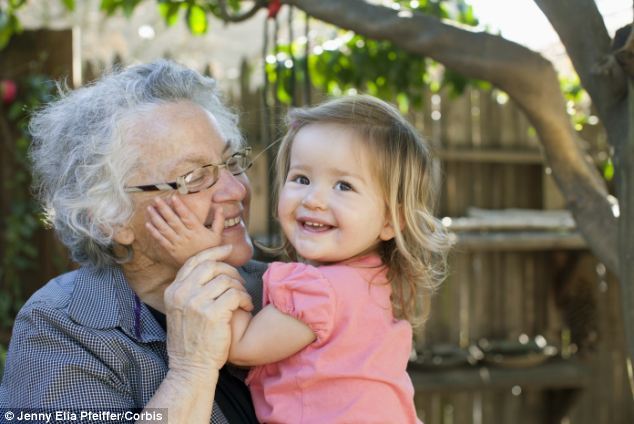 Hurrah! We have won the game.
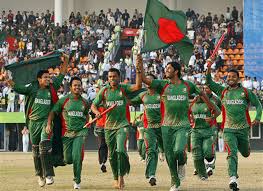 Today’s lesson:-
Identity  or character of a sentence
                 ( Interrogative sentence)
Learning outcmes :-
By the  end of this lesson the students will be  able to:-

Identify Interrogative sentence.
They will be able to write Interrogative sentence.
They can explain interrogative sentence.
Can ask a question to know something.
Description :-
At the end of an interrogative sentence  always carry a not interrogative signe. ( ?   )
Interrogative sentence starts with –Wh
Example-What is your name?
How are you? etc.
Interrogative  sentence starts with – Do/ Does, Don’t/Doesn’t
Example- Do you play football ?,Does he go to madrasah?
Don’t you eat rice ?
Interrogativ sentence stats with Auxiliary verb.(Am.is,are,have,has   will,won’t,shall,etc.)
 Am  I a teacher? 
Have you eaten rice ?
GROUP- WORK
Group-A
Group-B
Write 5 Interrogative sentence use
Of-Do/Does/Don’t/Doesn’t
Write 5 Interrogative  sentence use of -Wh
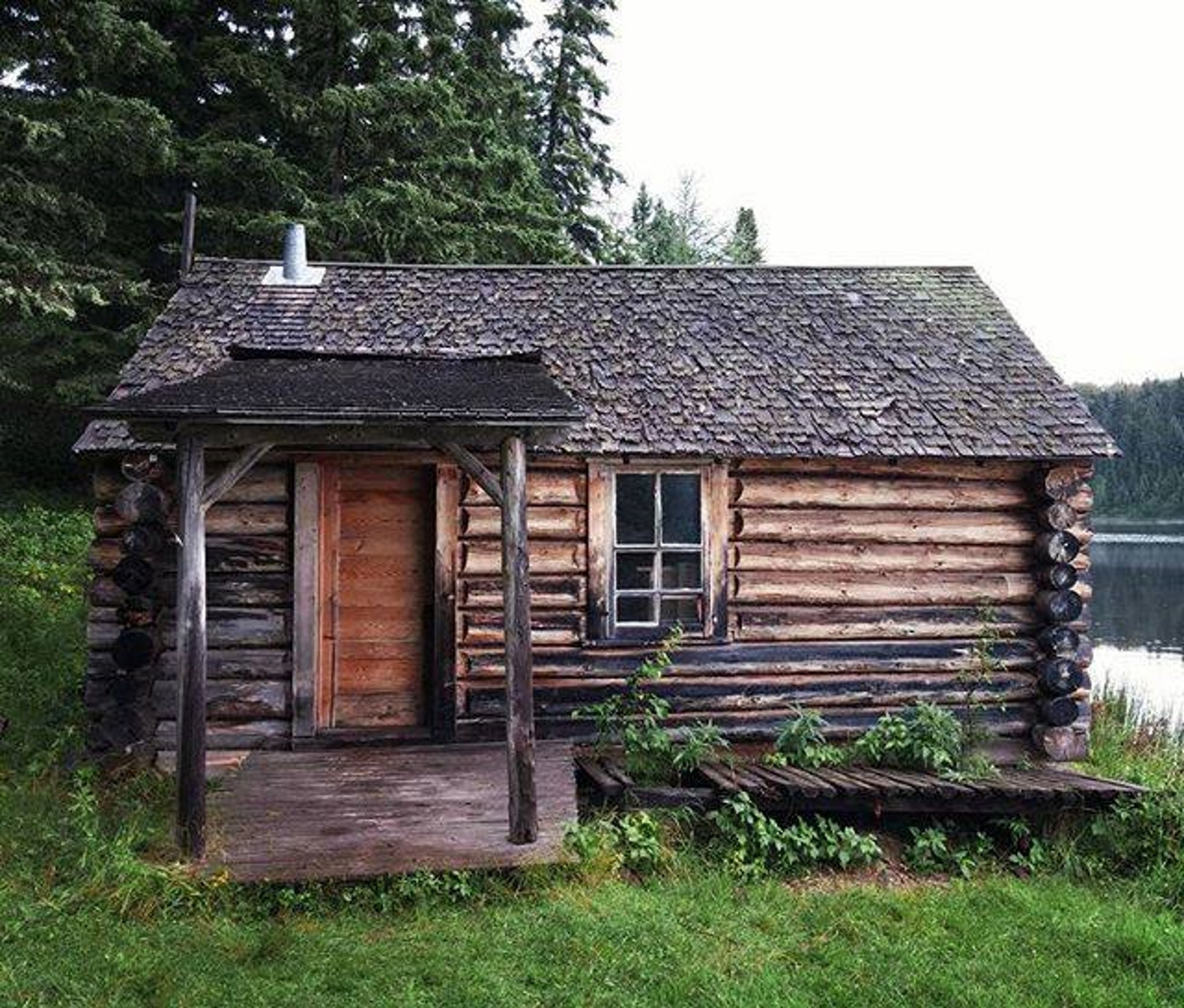 Home Work:
Make 15 Sentences  use of  Wh,Do,Does, Don’t,Doesn’t,Will, Shall,Have,has Had etc.
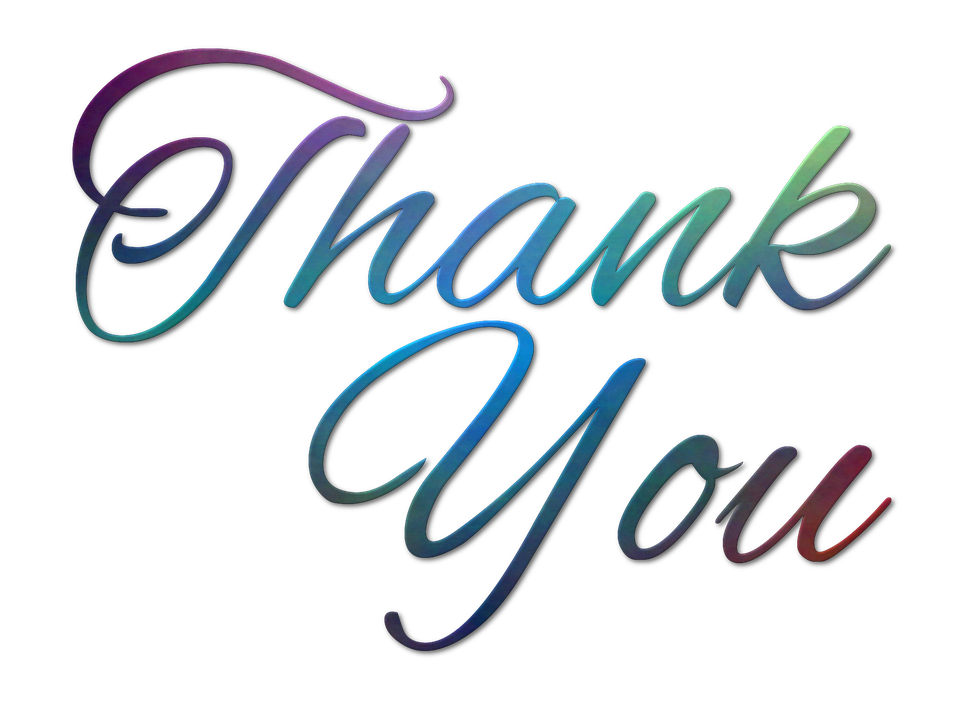 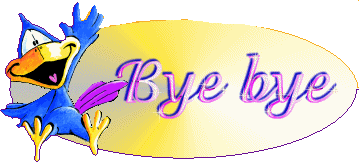